Character
English 9
Character
A fictional person in a story, and the moral, dispositional, and behavioural qualities of that fictional person.
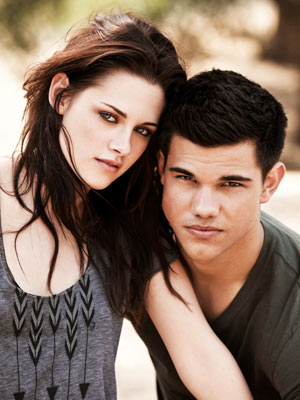 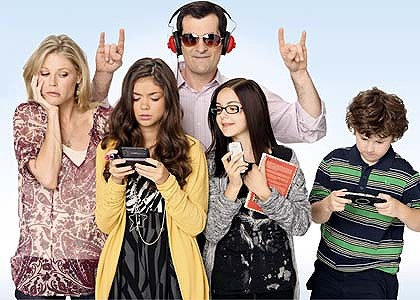 Five Types of Character
Flat Character

Round Character

Dynamic Character

Static Character

Stock Character
Round Character
A realistic character with several dimensions.

These characters are often complex and are fully developed.
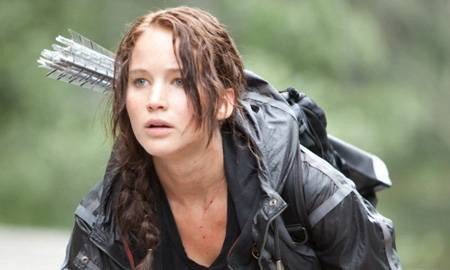 Flat Character
A character who is not fully developed by an author.
A character who has only one outstanding trait or feature, or at the most few distinguishing marks.
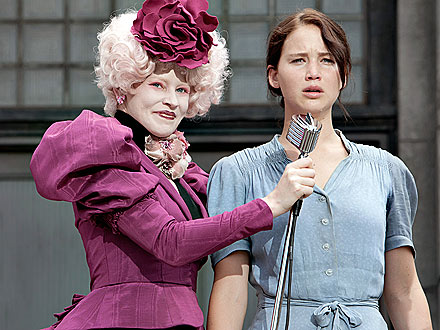 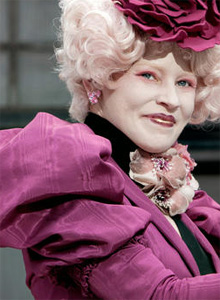 Flat or Round? Which is which?
Flat or Round? Which is Which?
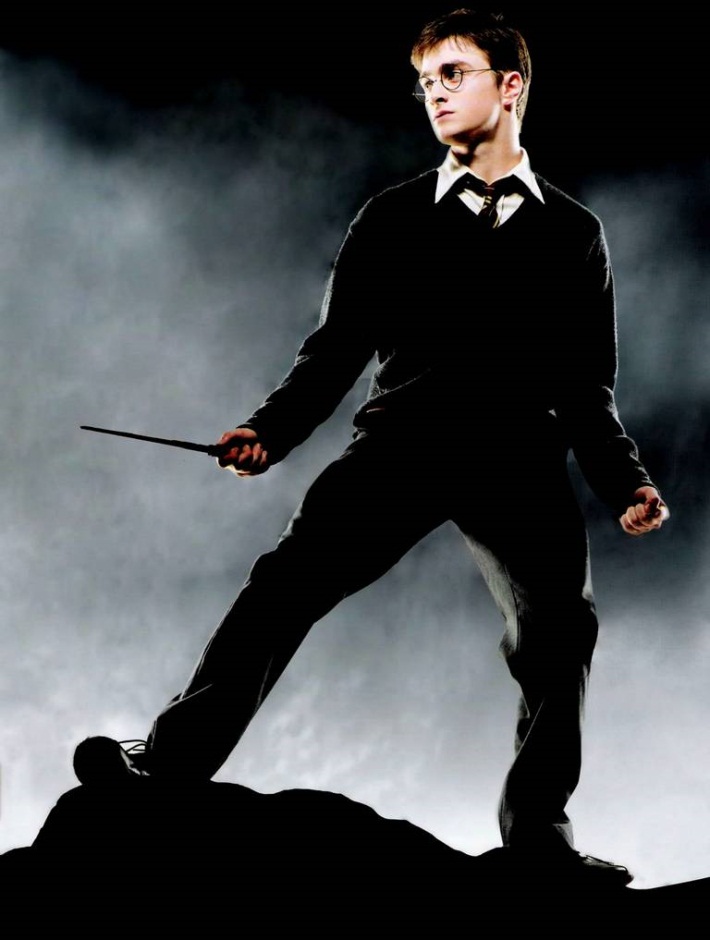 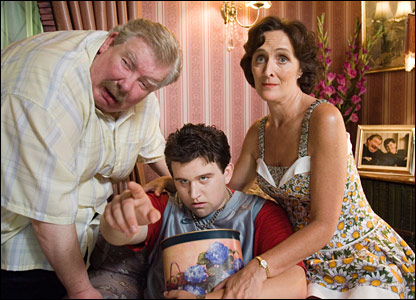 Dynamic Character
One who changes significantly during the course of the story.
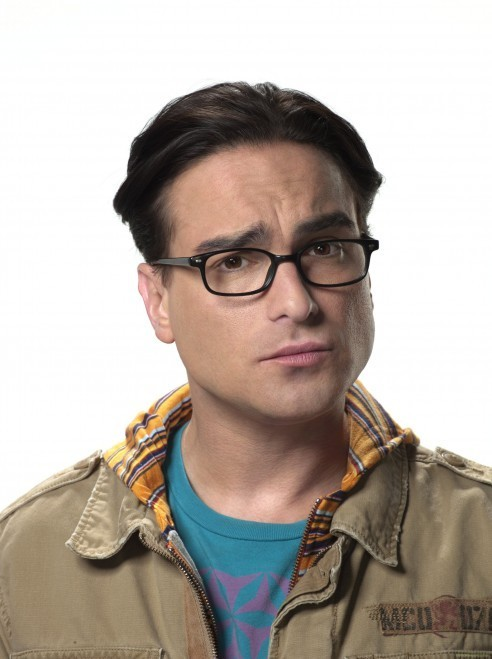 Static Character
A character who is the same sort of person at the end of a story as s/he was at the beginning.
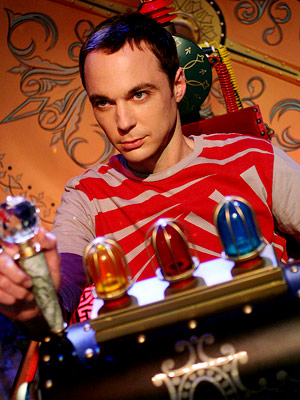 Dynamic or Static? Which is which?
Dynamic or Static? Which is which?
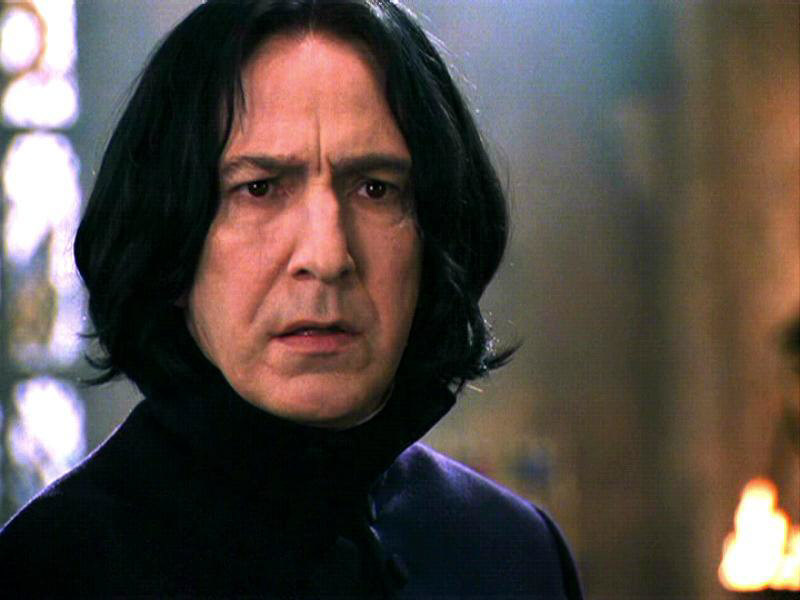 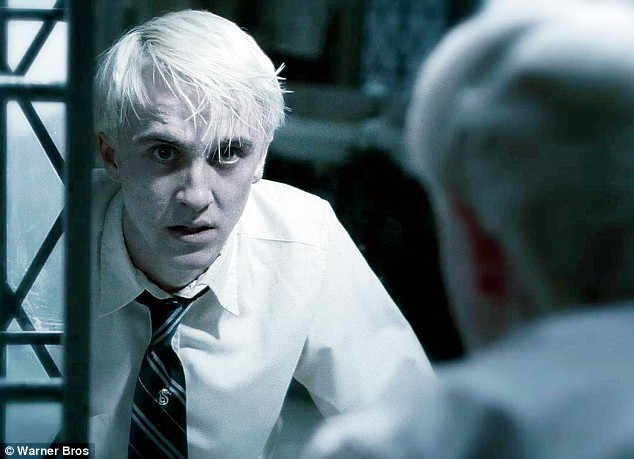 Stock Character
A one-dimensional character who is instantly recognizable to us from other stories.

Often are based on stereotypes.

Examples:
The bratty young sibling
The evil step-parent
The ditzy blond
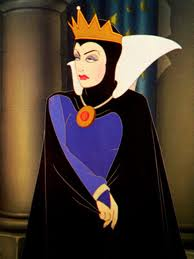